ISTE Standards
& The Exquisite Educator
Essential Question
How can ISTE standards enrich our teaching practice?
Objectives
By the end of this ISTE Educator and Student professional development, cohort teachers will be able to:
Explain the overall importance of the ISTE Standards
Deconstruct each ISTE Standard
Reflect on how the ISTE Standards can transform learning
Construct a plan to incorporate the ISTE Standards into their teaching practice
Exquisite Educator/Student
shorturl.at/bfMNX
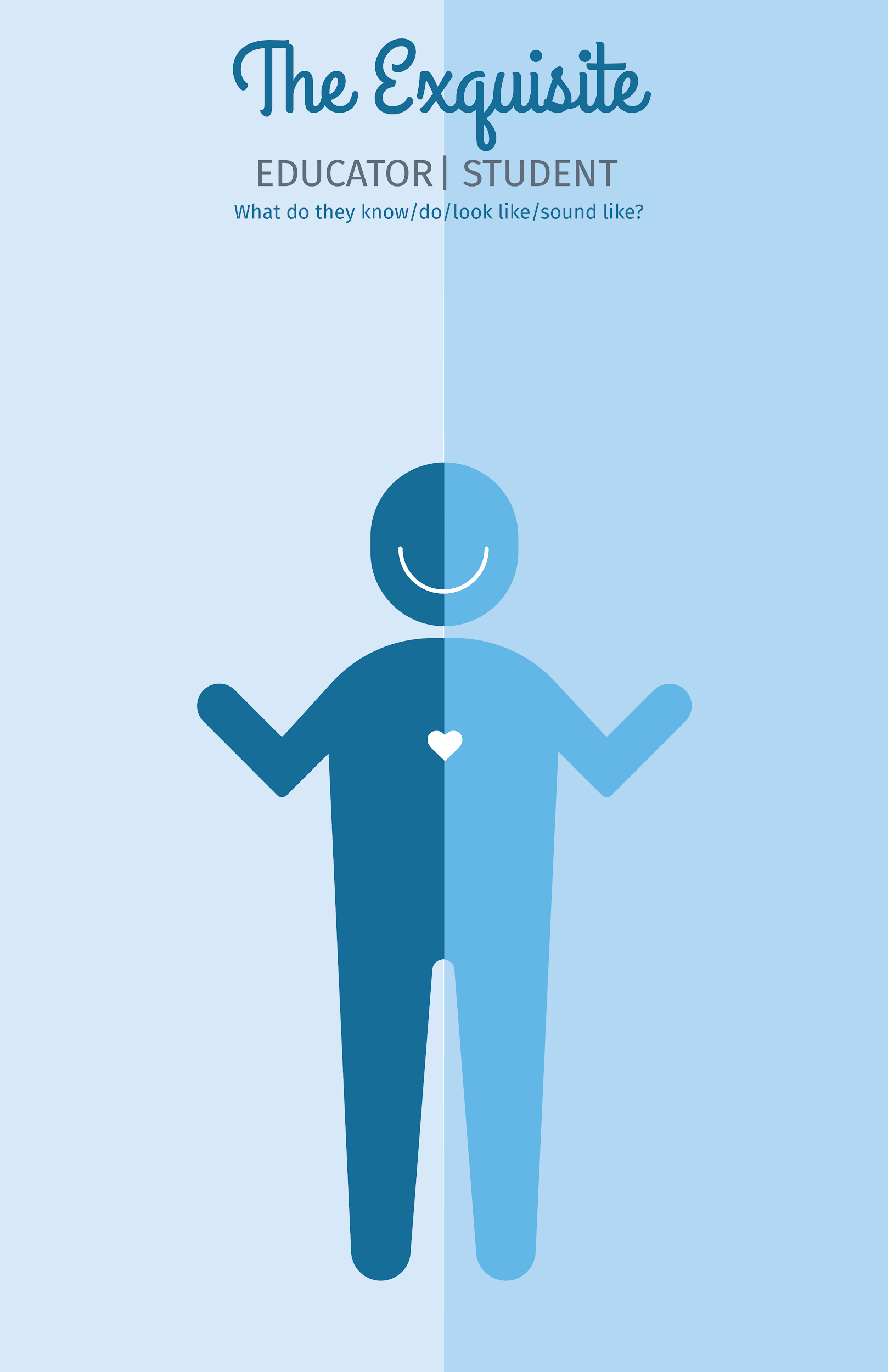 [Speaker Notes: Use this template to create an exquisite educator and student. Be sure to note what they look like, sound like, etc. Feel free to add words, objects, shapes to the image to show your exquisite educator/student.

The above link should force a copy so every participant has their own to work on.]
Exquisite Educator/Student
What do the “Exquisite” Educator and the “Exquisite” Student look like, sound like, ect?

What words, objects, shapes, etc. would represent each?
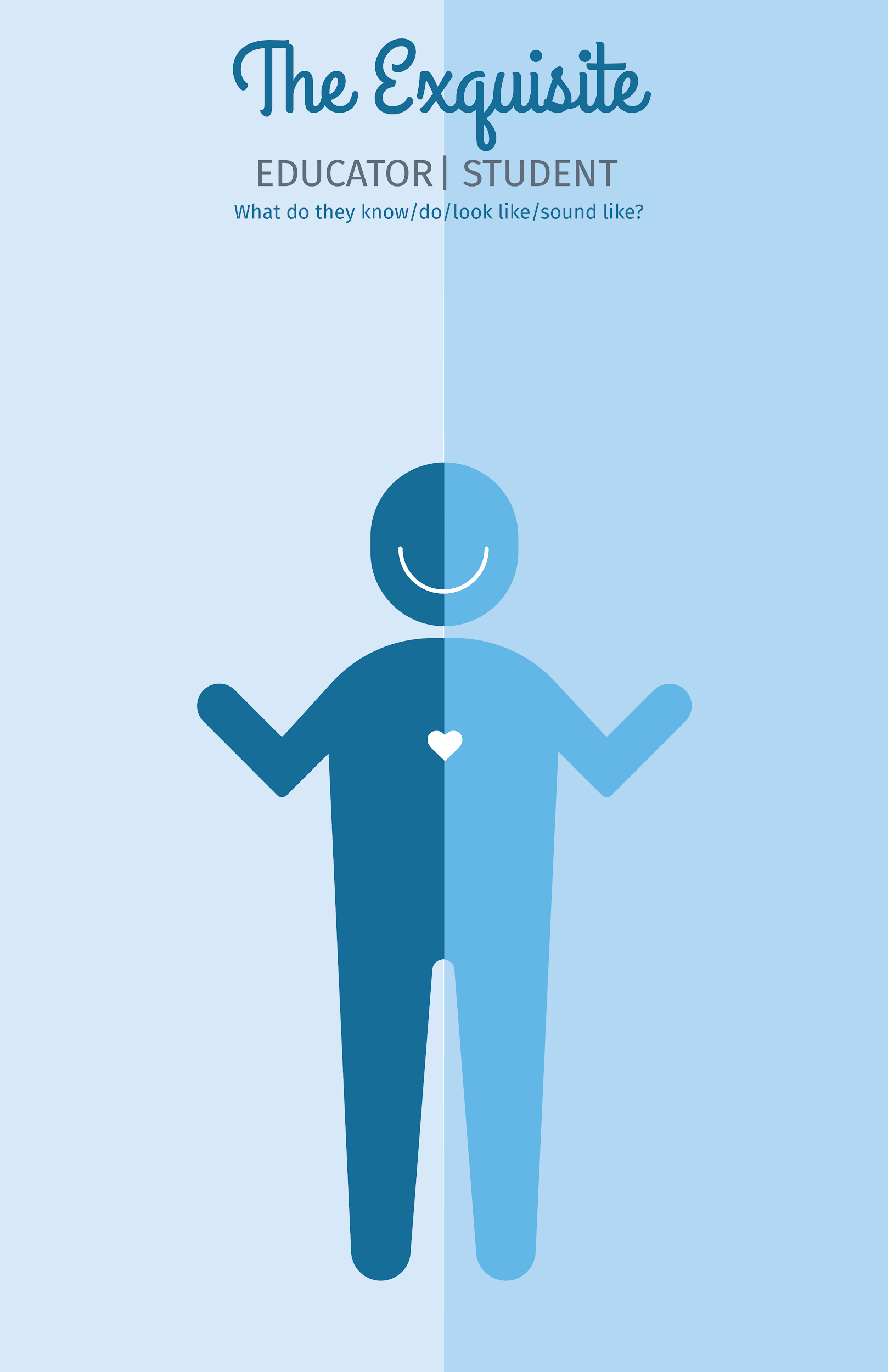 [Speaker Notes: Use this template to create an exquisite educator and student. Be sure to note what they look like, sound like, etc. Feel free to add words, objects, shapes to the image to show your exquisite educator/student.]
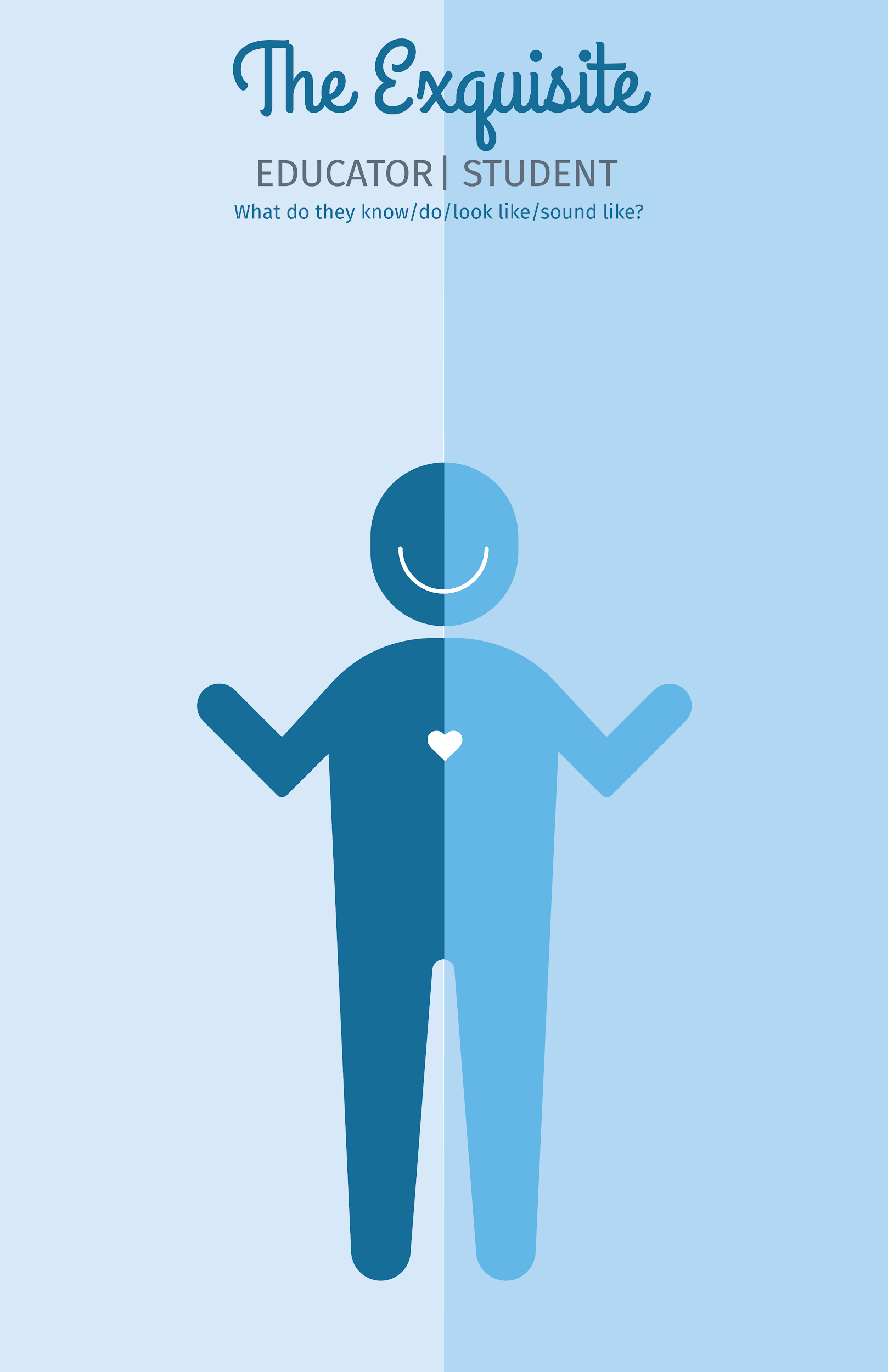 What do they know?
Think about the “Exquisite” Educator and the “Exquisite” Student.
What do they know?
Add words and images in the “head” section.
[Speaker Notes: Remind participants to add words and images on the left for the educator and the right for the student.
After 45 seconds, have participants pass their paper to their right.]
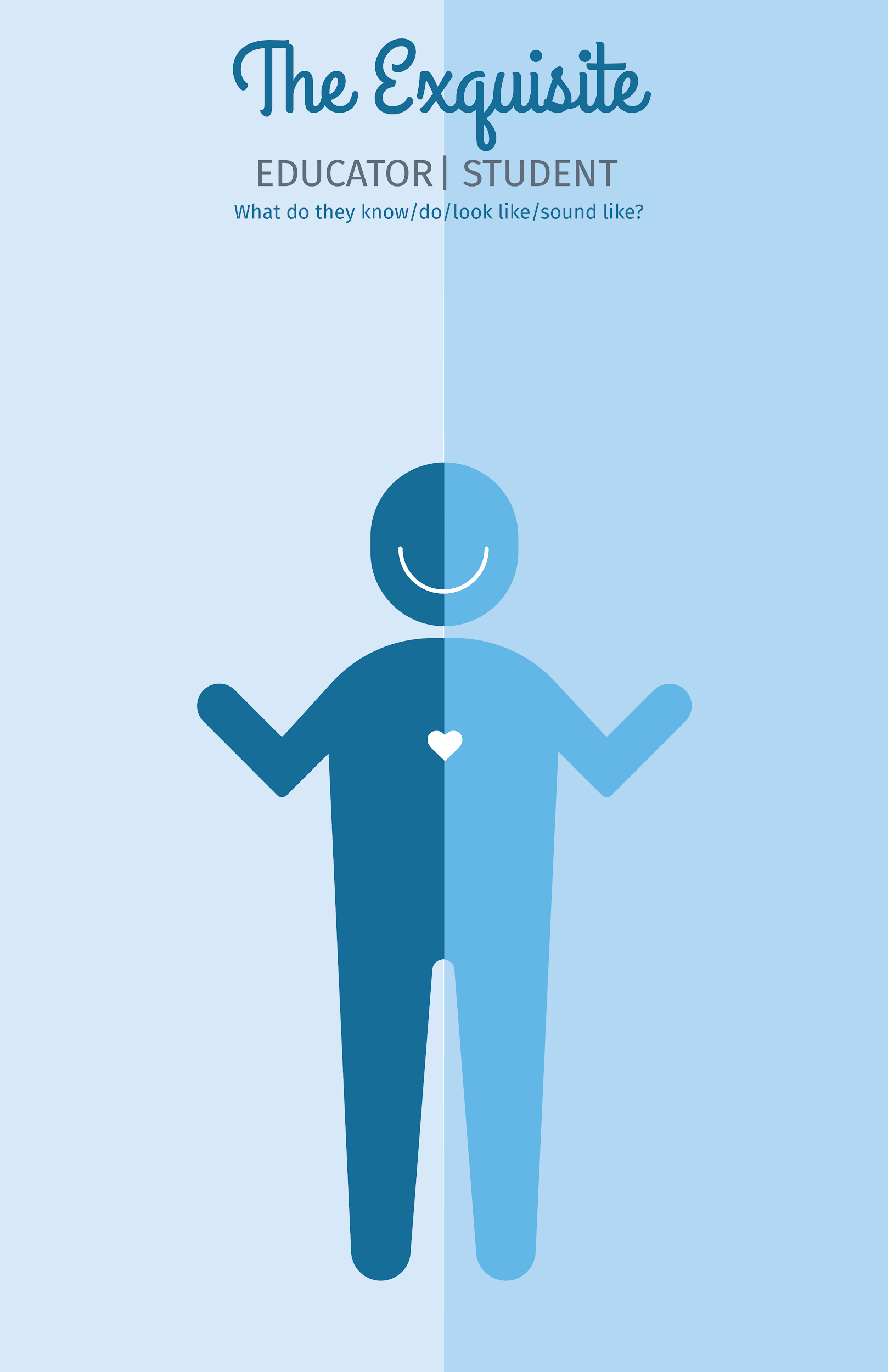 What do they feel?
Think about the “Exquisite” Educator and the “Exquisite” Student.
What do they feel?
Add words and images in the “heart” section.
[Speaker Notes: Remind participants to add words and images on the left for the educator and the right for the student.
After 45 seconds, have participants pass their paper to their right.]
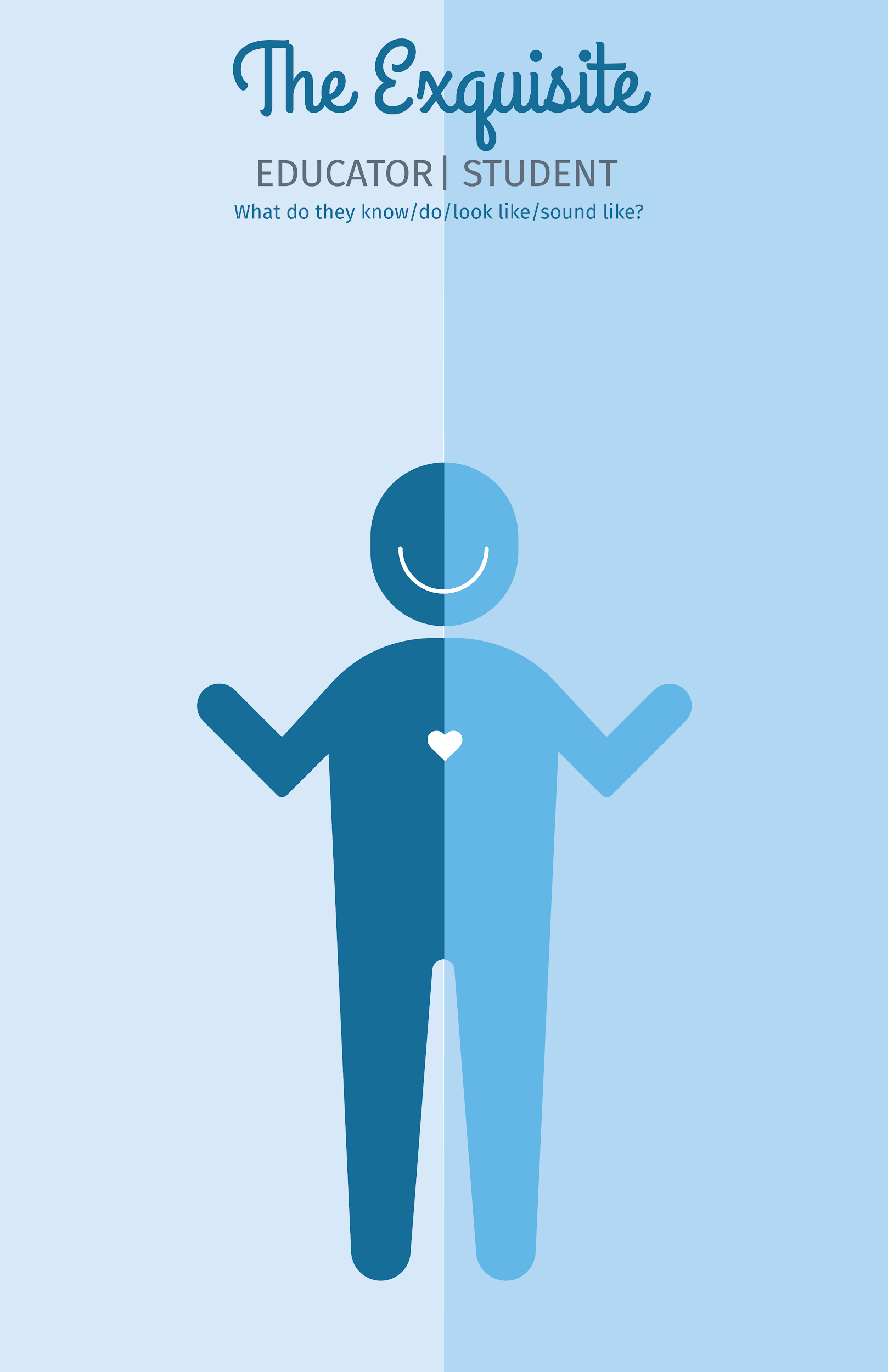 What do they do?
Think about the “Exquisite” Educator and the “Exquisite” Student.
What do they do?
Add words and images in the “hand” section.
[Speaker Notes: Remind participants to add words and images on the left for the educator and the right for the student.
After 45 seconds, have participants pass their paper to their right.]
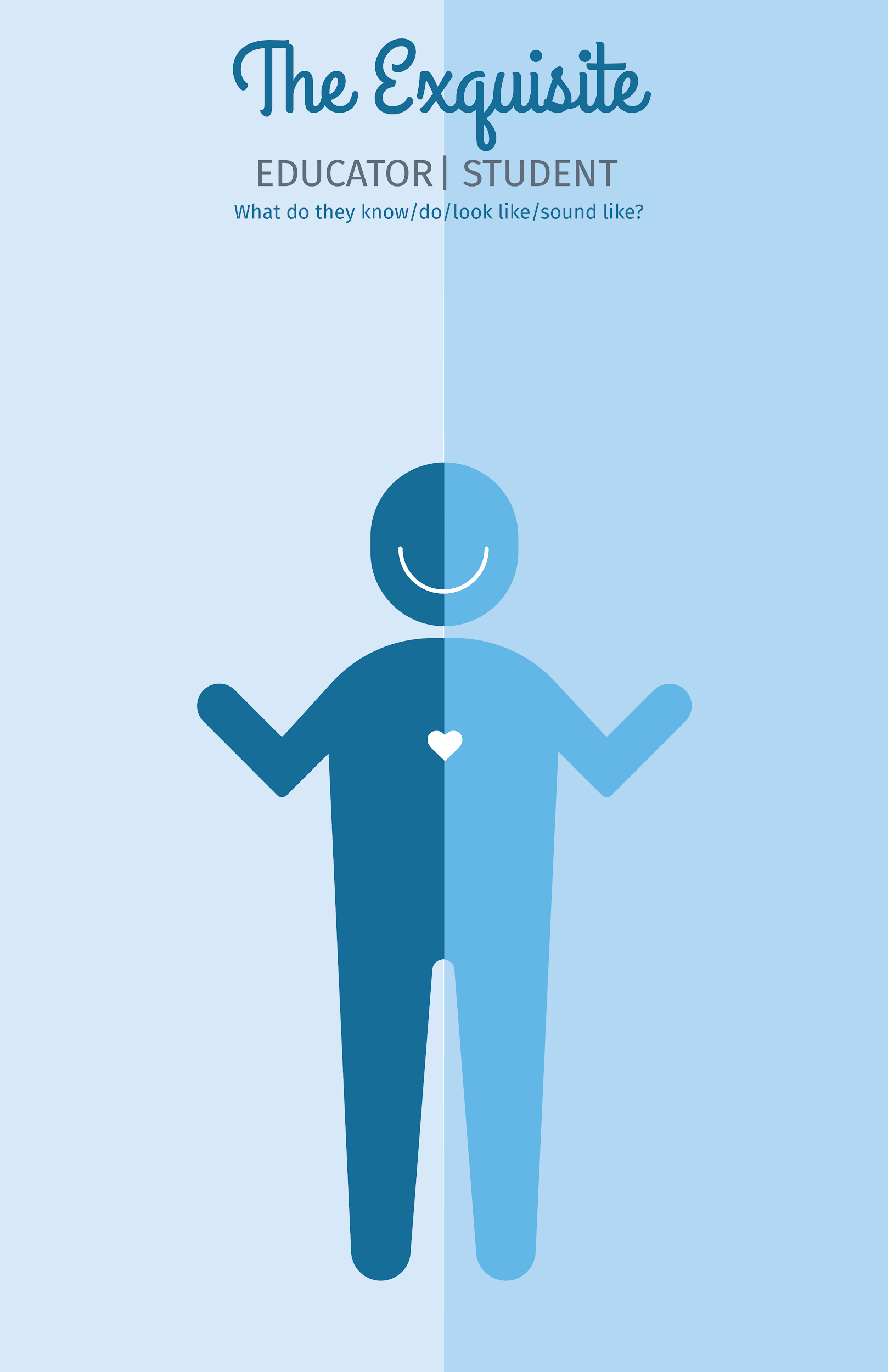 Where are they going?
Think about the “Exquisite” Educator and the “Exquisite” Student.
Where are they going instructionally?
Add words and images in the “feet” section.
[Speaker Notes: Remind participants to add words and images on the left for the educator and the right for the student.
After 45 seconds, have participants pass their paper to their right.]
ISTE Standards & Blackout Poetry
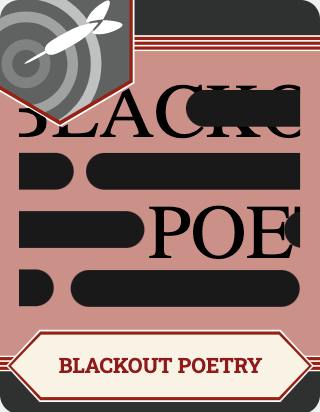 shorturl.at/cyLWX
As you read through your ISTE standard, blackout any unimportant words, thus leaving only words important to that standard.
[Speaker Notes: Click the link to access the ISTE Standards for Educators. This will force a copy to your Google Drive. 
Select one ISTE standard or the one provided to you. Here is an example of Blackout Poetry. As you read through your ISTE standard, blackout any unimportant words, thus leaving only words important to that standard.]
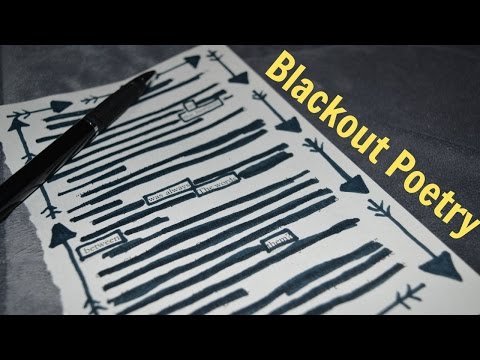 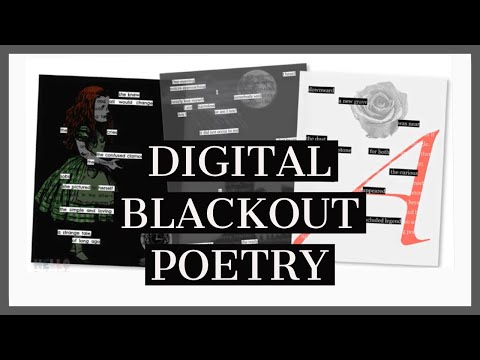 We interrupt this PD for a very important service announcement
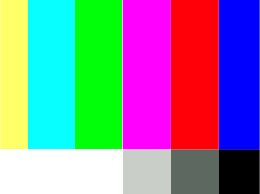 [Speaker Notes: https://freesvg.org/offline-tv-screen-vector-image]
Window Notes
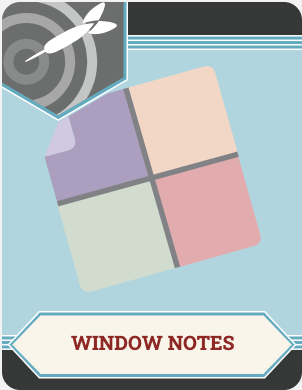 Looking back at your ISTE Standard:
What is the standard?
Who is impacted by the standard?
Why is the standard important?
How is this standard applied in the classroom of an exquisite educator?
ISTE PSA
Create a short PSA which highlights the ISTE standards you selected and why they are important.
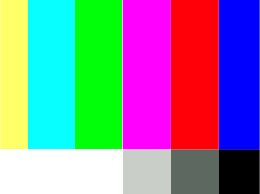 ISTE PSA & Exquisite Educator
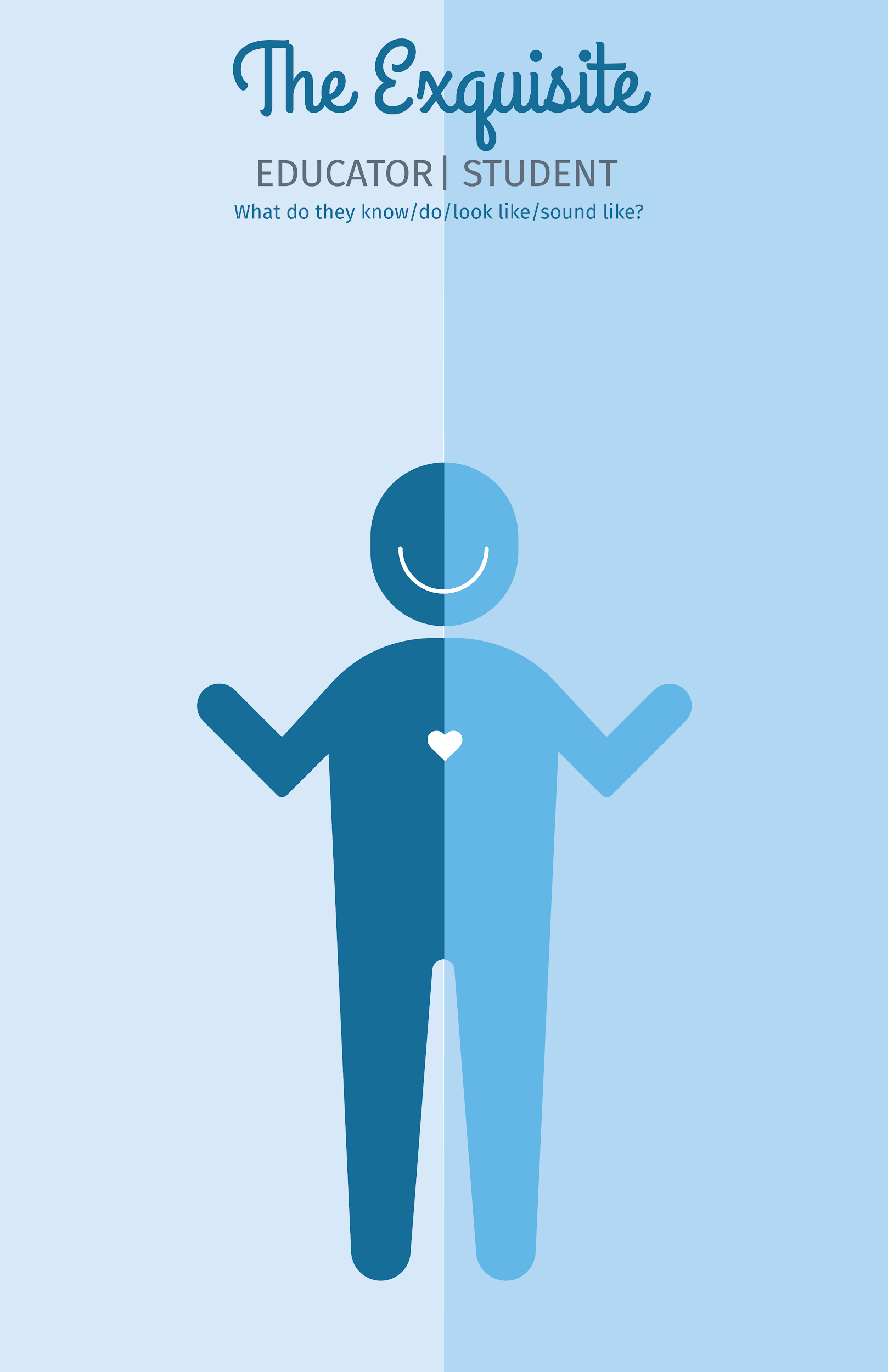 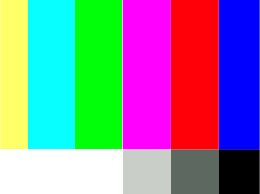 3-2-1
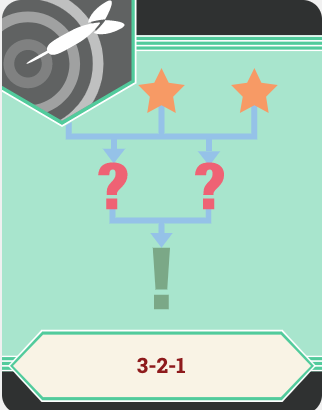 3- ISTE Standards you feel confident you are already implementing
2- ISTE Standards you would like to address more frequently this year
1- goal you have for your classroom this year which will help you improve in those areas
Objectives
By the end of this ISTE Educator and Student professional development, cohort teachers will be able to:
Explain the overall importance of the ISTE Standards
Deconstruct each ISTE Standard
Reflect on how the ISTE Standards can transform learning
Construct a plan to incorporate the ISTE Standards into their teaching practice